James Watt
Izradila: Ivona Mrđen 7.a
Životopis
James Watt je rođen 19. siječnja 1736. u mjestu Greenock u Škotskoj. 
Otac mu se bavio brodogradnjom, bio je vlasnik brodova i državni službenika njegova majka je bila vrlo obrazovana žena. 
U početku James Watt nije išao redovito u školu, već je imao kućno obrazovanje sa majkom. Tek kasnije se upisao u srednju školu, gdje je pokazao svoju spretnost, inženjerske vještine i sklonost prema matematici. 
Kad je imao 18 godina, majka mu je umrla, a otac je bio bolestan te tada on odlazi na godinu dana u London na studij za izradu mjernih instrumenata.
Godine 1765. izumio je parni stroj, a konačno, 1776. prvi Wattov parni stroj je ugrađen i upotrebljen u tržišne svrhe.

Izum parnog stroja označio je doba pare i početak Prve industrijske revolucije.

Narudžbe su uskoro pristizale i slijedećih 5 godina znatan broj strojeva je ugrađen u rudnicima za pumpanje vode.
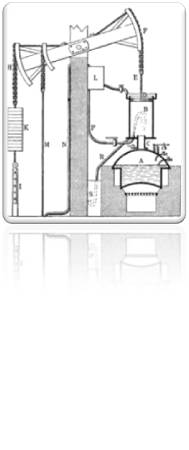 James Watt je i dalje usavršavao svoj parni stroj. 

Izradio je i regulator pare sa kuglicama.
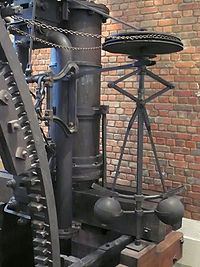 Njegov parni stoj uvelike je pomogao izgradnji parne lokomotive.
Starost
1800. James Watt je išao u mirovinu, ali je i dalje radio na svojim otkrićima. Otkrio je metodu mjerenja udaljenosti sa teleskopom, usavršio je uljne svjetiljke, parni stroj za peglanje i stroj za kopiranje kipova.
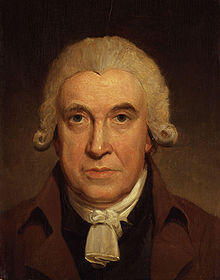 Umro je 25. Kolovoza 1819. u Heathfieldu kraj Birminghama, u svojoj 83 godini. Njegova radionica je postavljena u Naučnom muzeju u Londonu.
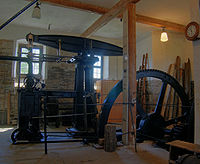 -­->James Wattov parni stroj 
iz 1848.